Фірмовий стиль
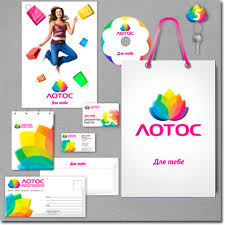 Товарний знак і логотип
Логотип – спеціально розроблене, оригінальне накреслення повного чи скороченого найменування фірми (чи групи її товарів), графічний або текстовий символ, який представляє якийсь конкретний суб'єкт або об'єкт, наприклад — компанію, організацію, приватну особу або продукт
товарний знак  або торгова марка, торговельна марка - позначення, знак за яким товари та послуги одних осіб відрізняються від товарів та послуг інших осіб. Такими позначеннями можуть бути слова, цифри, зображувальні елементи, комбінації кольорів
Логотип і торговий знак
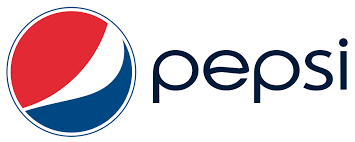 Фірмовий блок
Фірмовий колір
Фірмові константи
https://www.borjomi.com/ua/#1
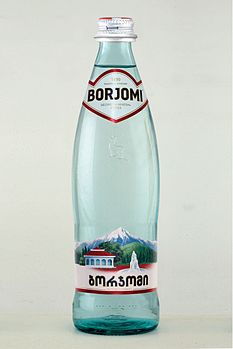 Приклад розробки фірмового стилю
https://rubarbs.com/ua/angel-care